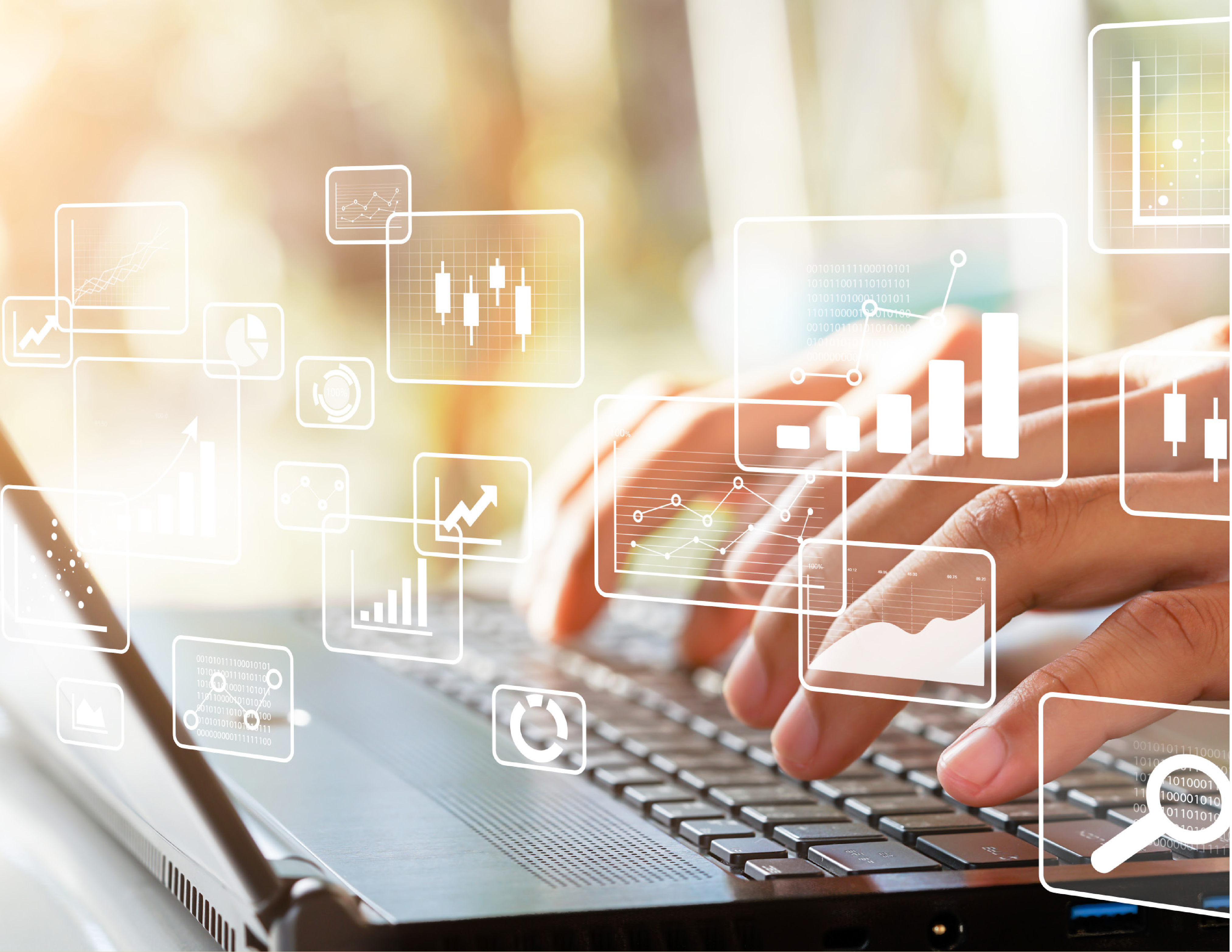 เทคโนโลยีการจัดการข้อมูล
ฐานข้อมูล
ตัวชี้วัด
รวบรวม วิเคราะห์ข้อมูล และใช้ความรู้ด้านวิทยาการคอมพิวเตอร์ สื่อดิจิทัล เทคโนโลยีสารสนเทศในการแก้ปัญหา หรือเพิ่มมูลค่าให้กับบริการหรือผลิตภัณฑ์ที่ใช้ในชีวิตจริงอย่างสร้างสรรค์
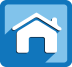 2.  ฐานข้อมูล
“ฐานข้อมูล คือ การจัดเก็บและบริหารข้อมูลอย่างเป็นระบบและง่ายต่อการเข้าถึง”
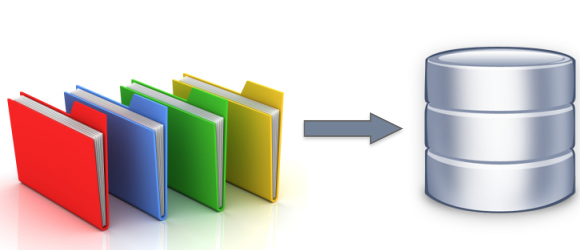 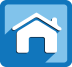 2.  ฐานข้อมูล
ระบบจัดการฐานข้อมูล (DBMS)
ระบบจัดการฐานข้อมูล (Database Management System : DBMS) ทำหน้าที่ในการบริหารจัดการฐานข้อมูลให้มีความสะดวกและปลอดภัย โดยมีองค์ประกอบดังนี้
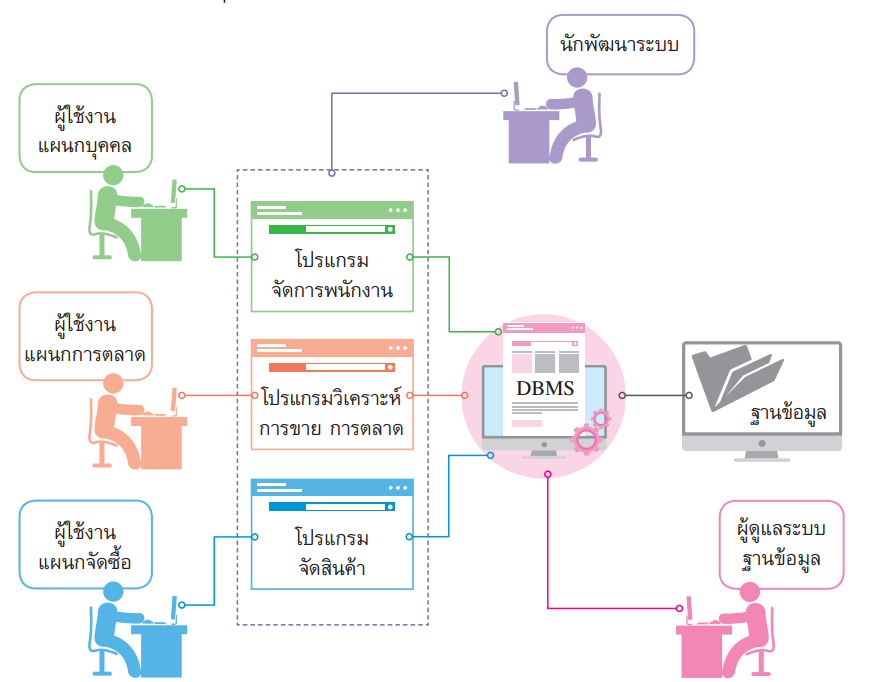 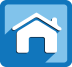 2.  ฐานข้อมูล
องค์ประกอบของระบบจัดการฐานข้อมูล (DBMS)
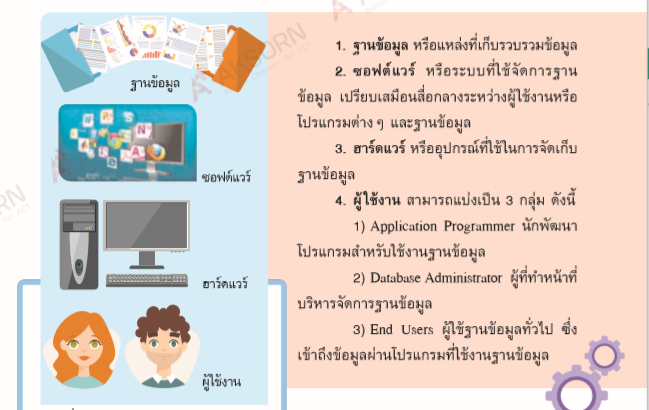 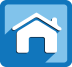 2.  ฐานข้อมูล
ประโยชน์ของฐานข้อมูล
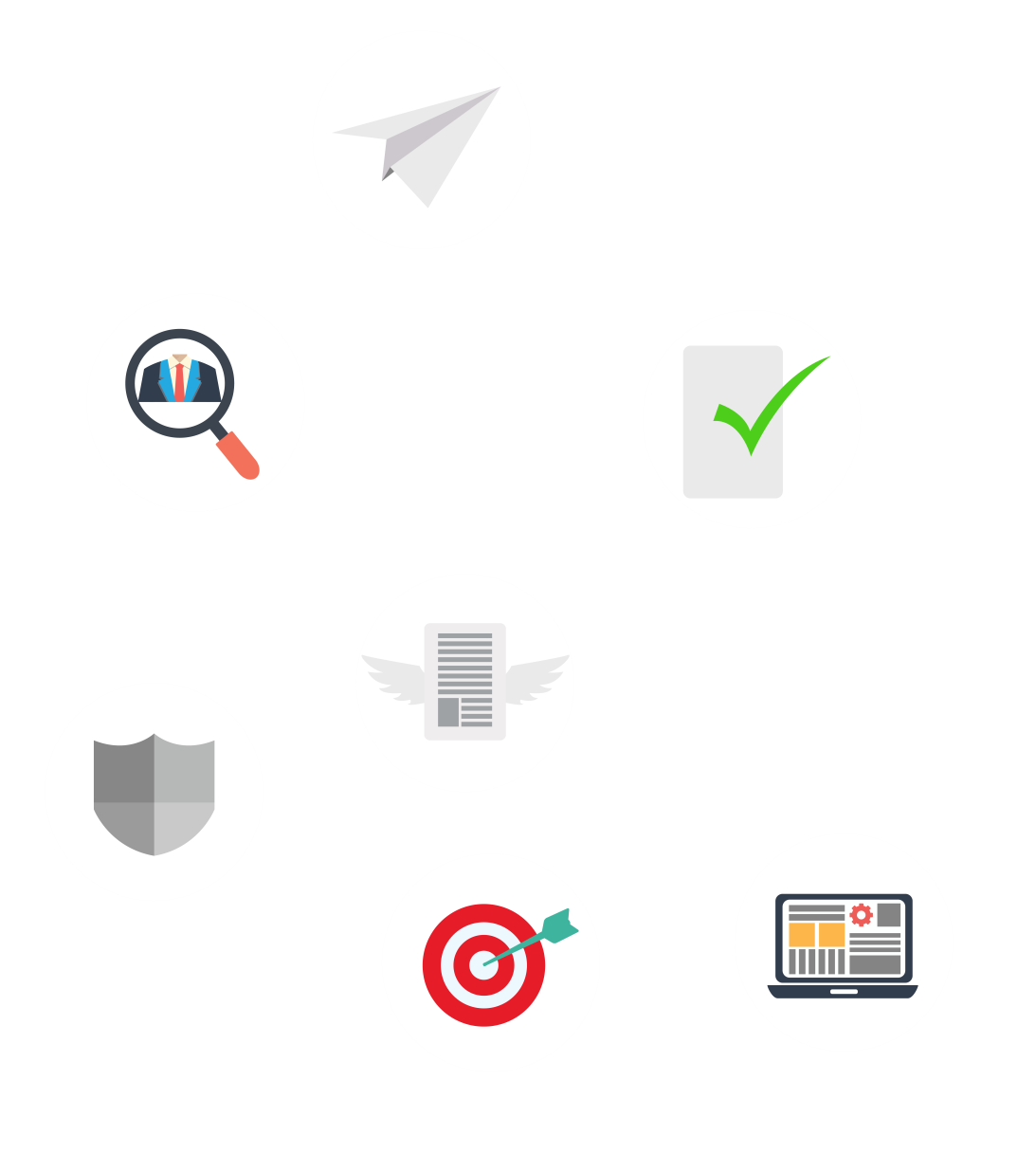 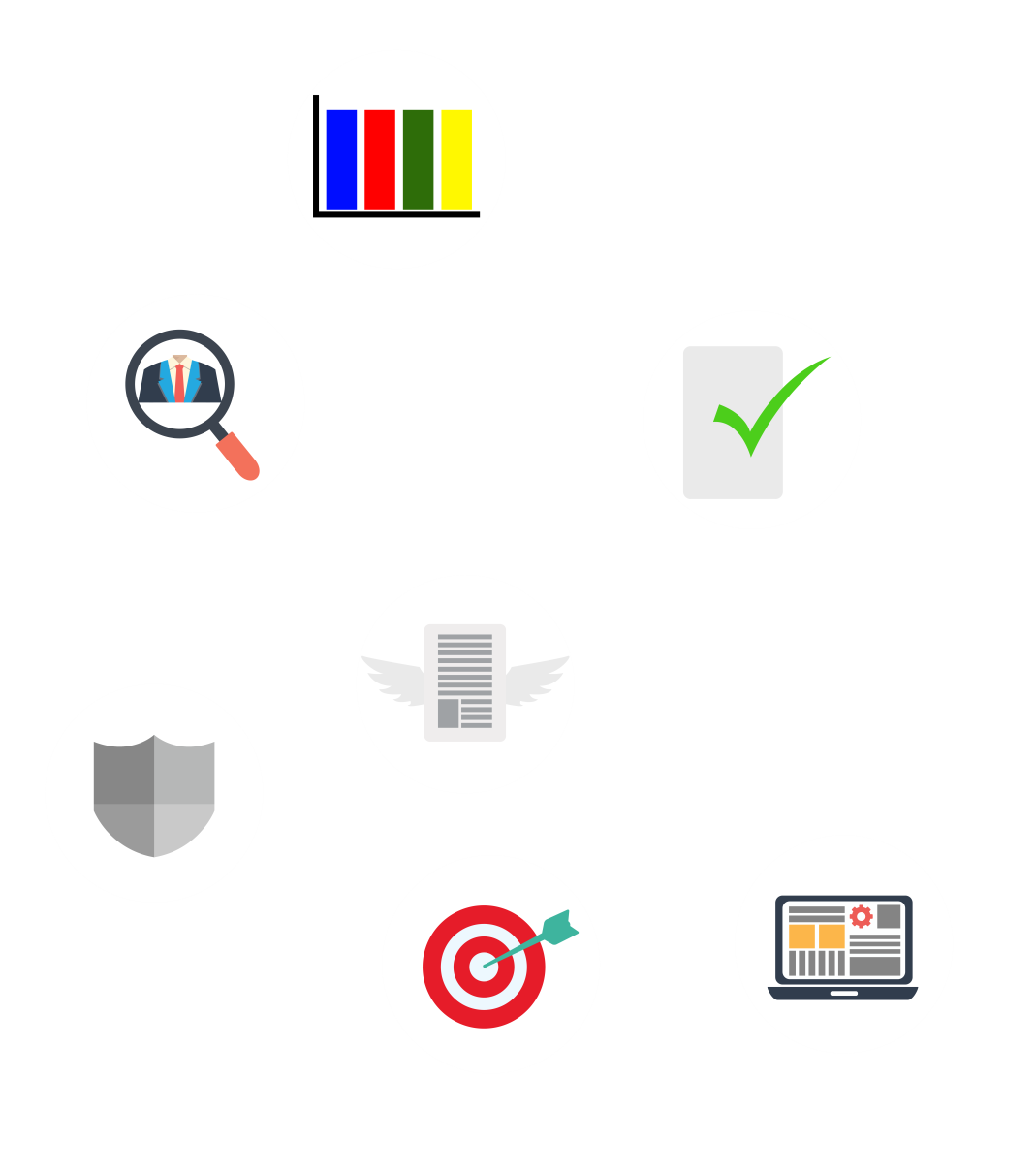 หลีกเลี่ยงความขัดแย้งของข้อมูล
รักษาความเชื่อถือได้ของข้อมูล
เกิดความอิสระของข้อมูล
ความปลอดภัยของข้อมูล
เป็นมาตรฐานเดียวกัน
ข้อมูลมีความถูกต้อง
ลดความซ้ำซ้อน
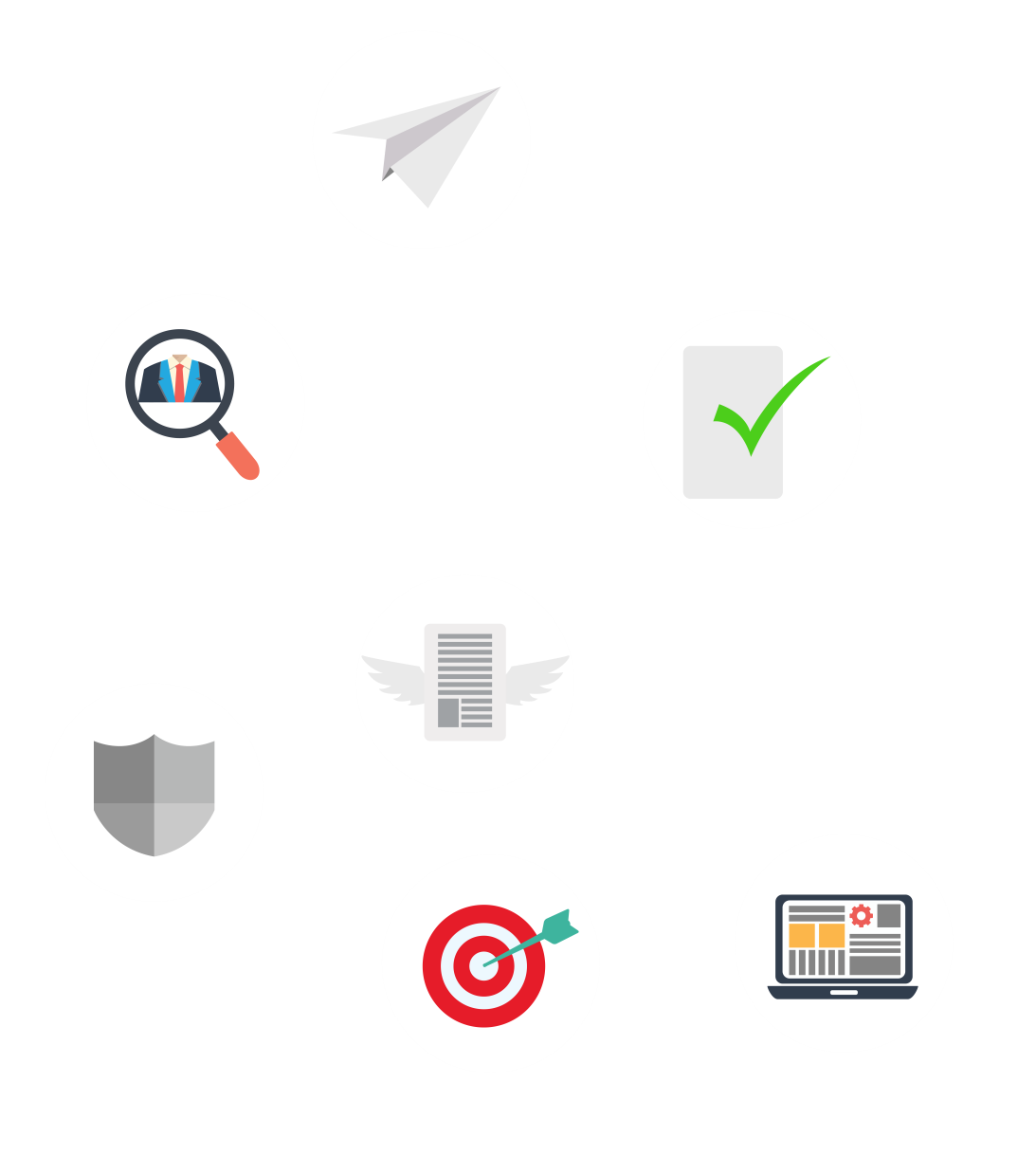 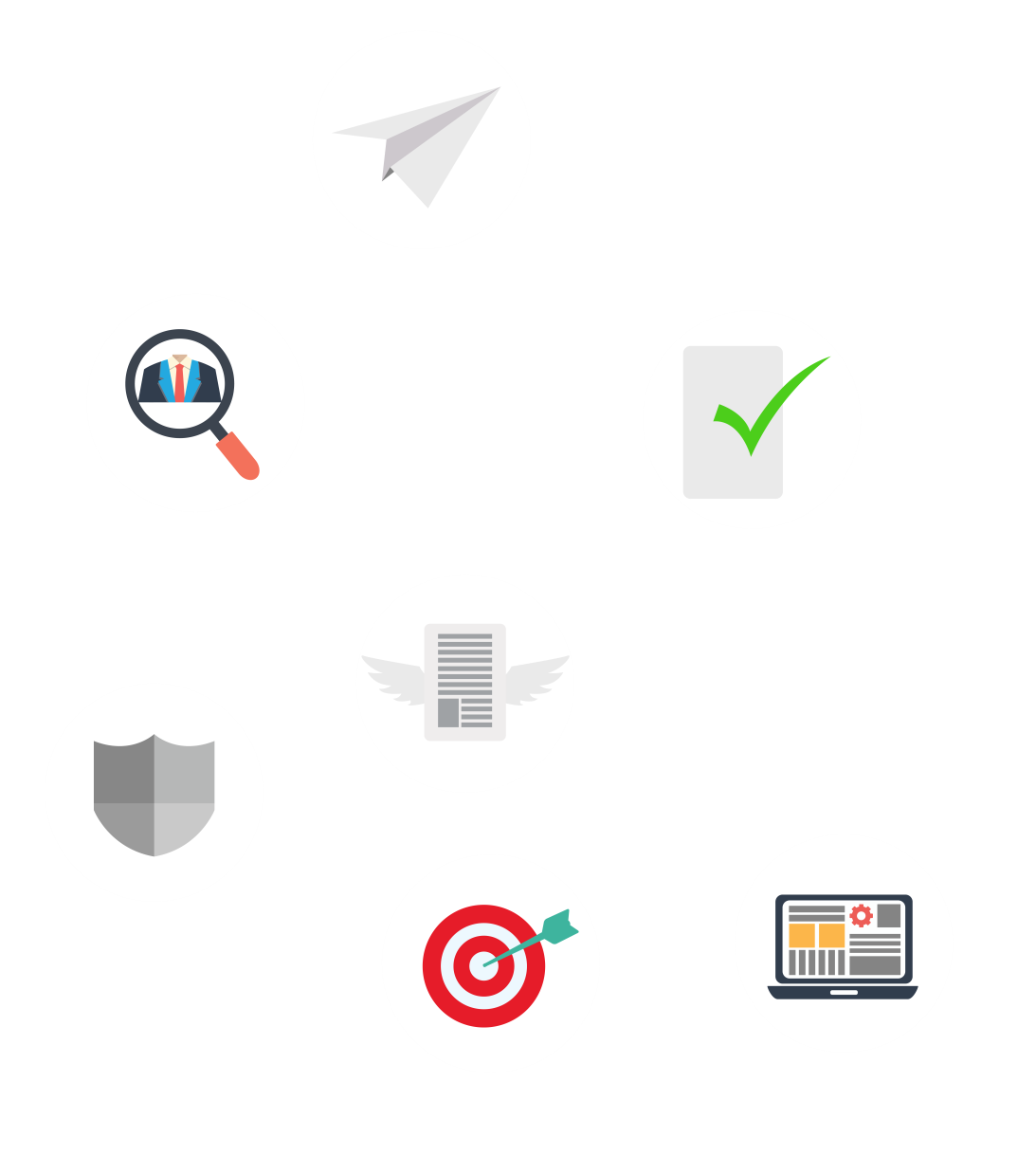 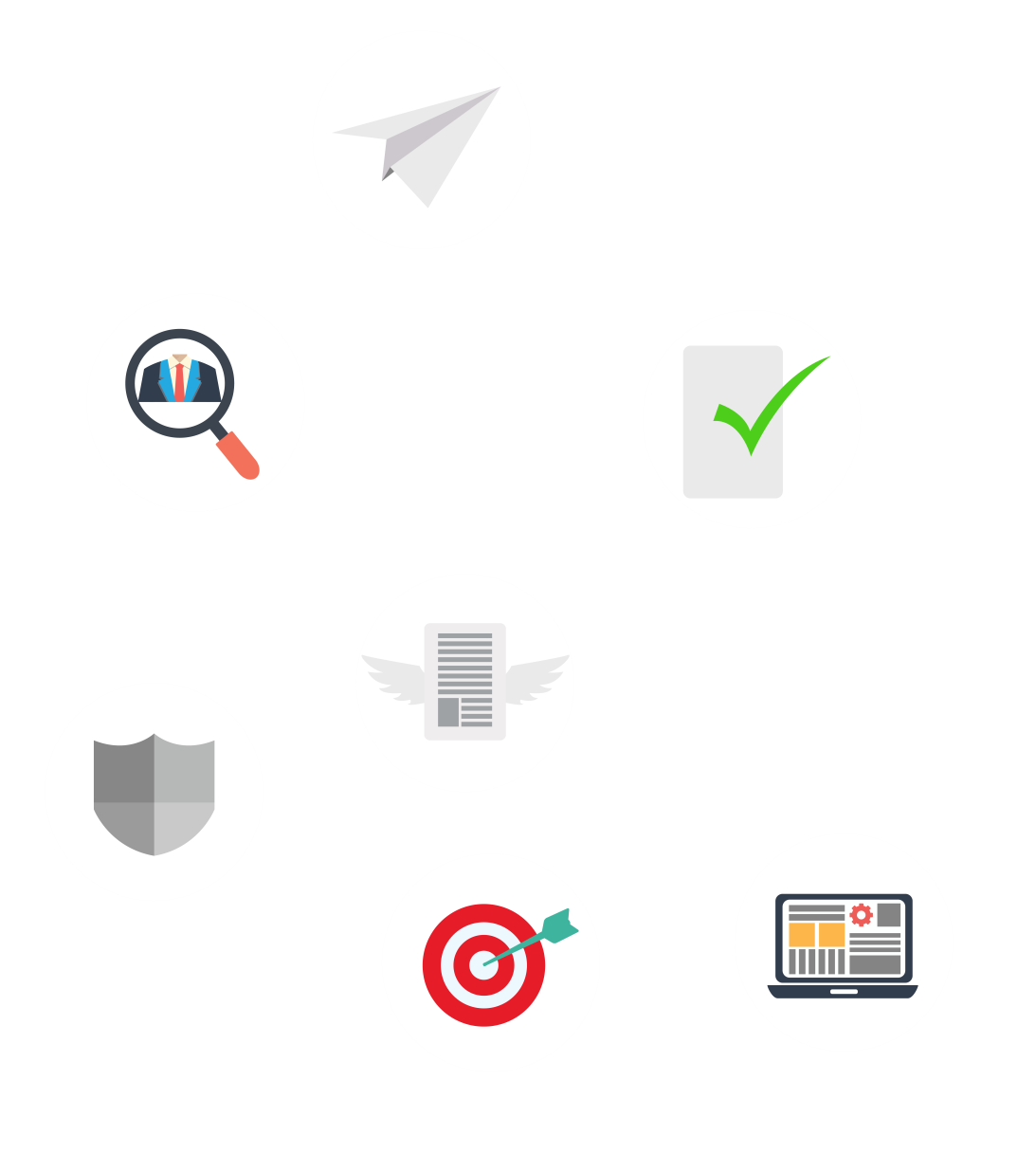 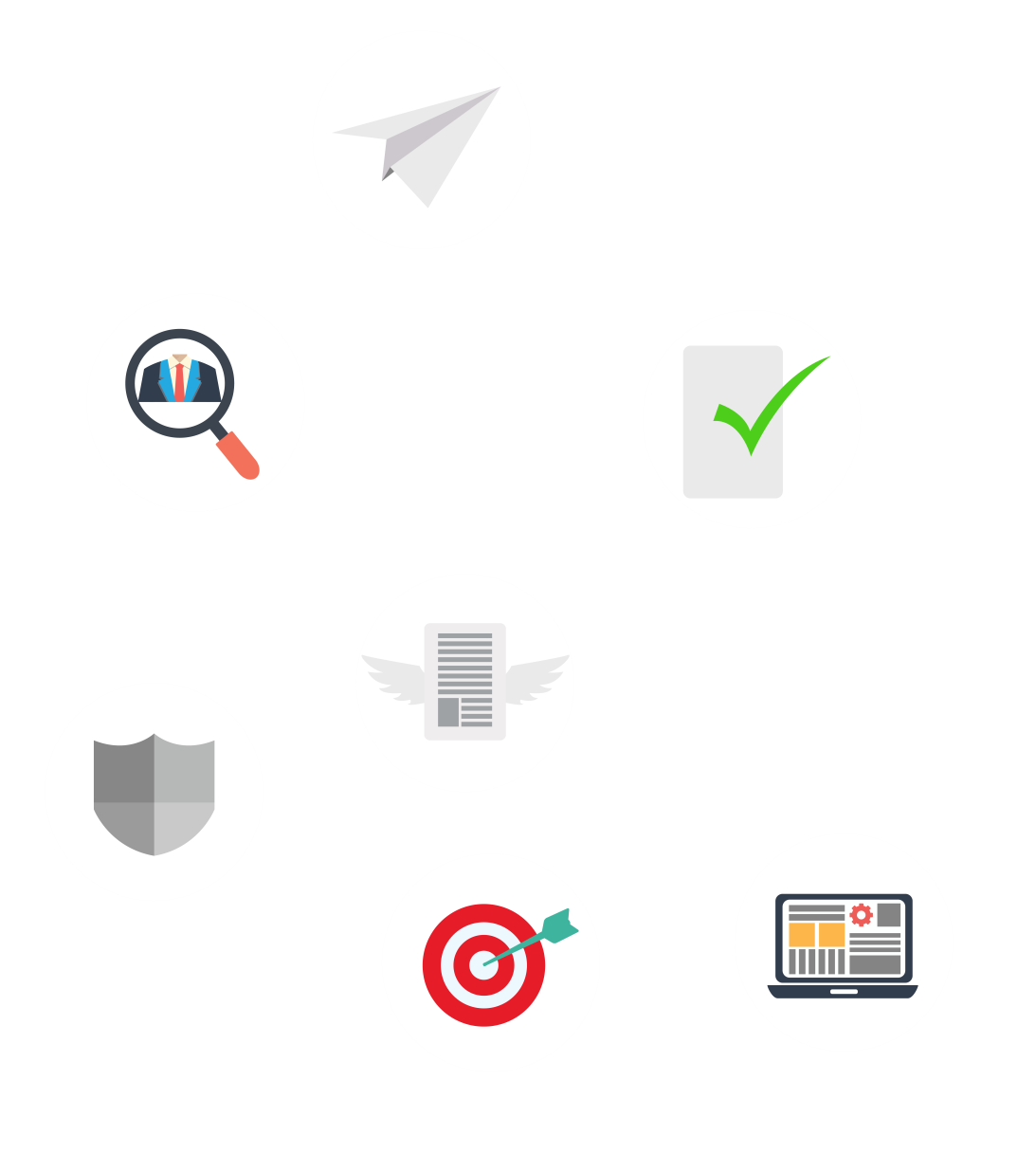 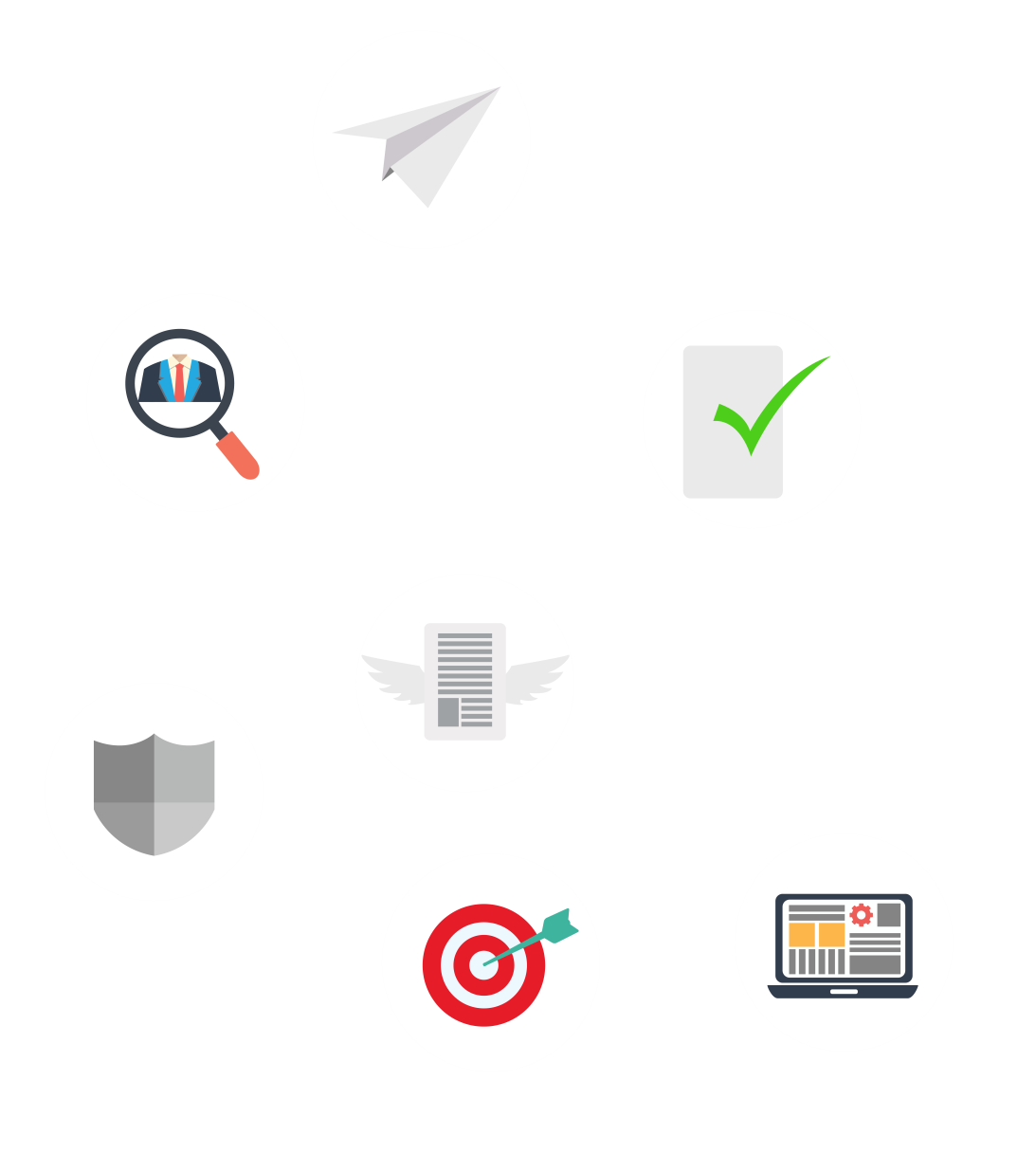 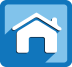 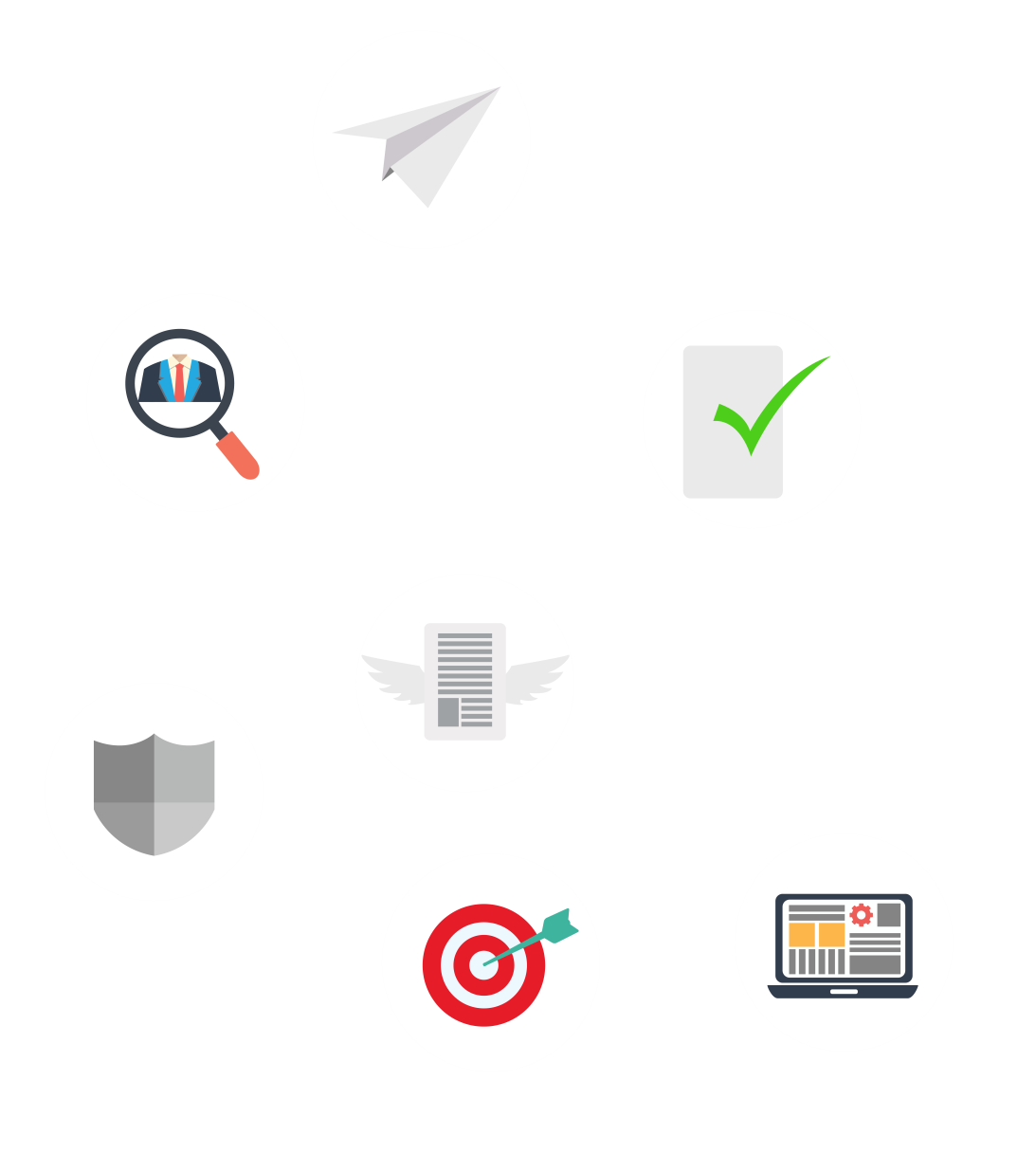 เนื่องจากข้อมูลชุดเดียวกันอาจถูกเก็บอยู่ในหลายๆ แฟ้มข้อมูล เมื่อมีการแก้ไขหรือปรับปรุงข้อมูลแต่ดำเนินการไม่ครบทุกที่ที่มีข้อมูลนั้นเก็บอยู่ ก็จะทำให้เกิดความขัดแย้งของข้อมูล ระบบฐานข้อมูลจึงออกแบบให้ข้อมูลมีความซ้ำซ้อนน้อยที่สุดโดยการใช้ระบบฐานข้อมูลเชิงสัมพันธ์
ลดความซ้ำซ้อน
หากมีข้อมูลชุดเดียวกันปรากฎอยู่หลายๆ แห่งในฐานข้อมูล ข้อมูลเหล่านั้นต้องตรงกัน หากมีการแก้ไขข้อมูลเหล่านั้น จะต้องได้รับการแก้ไขให้ถูกต้องตรงกันในทุกๆ แห่งที่มีข้อมูลปรากฎอยู่โดยอัตโนมัติด้วยระบบจัดการฐานข้อมูล
ข้อมูลมีความถูกต้อง
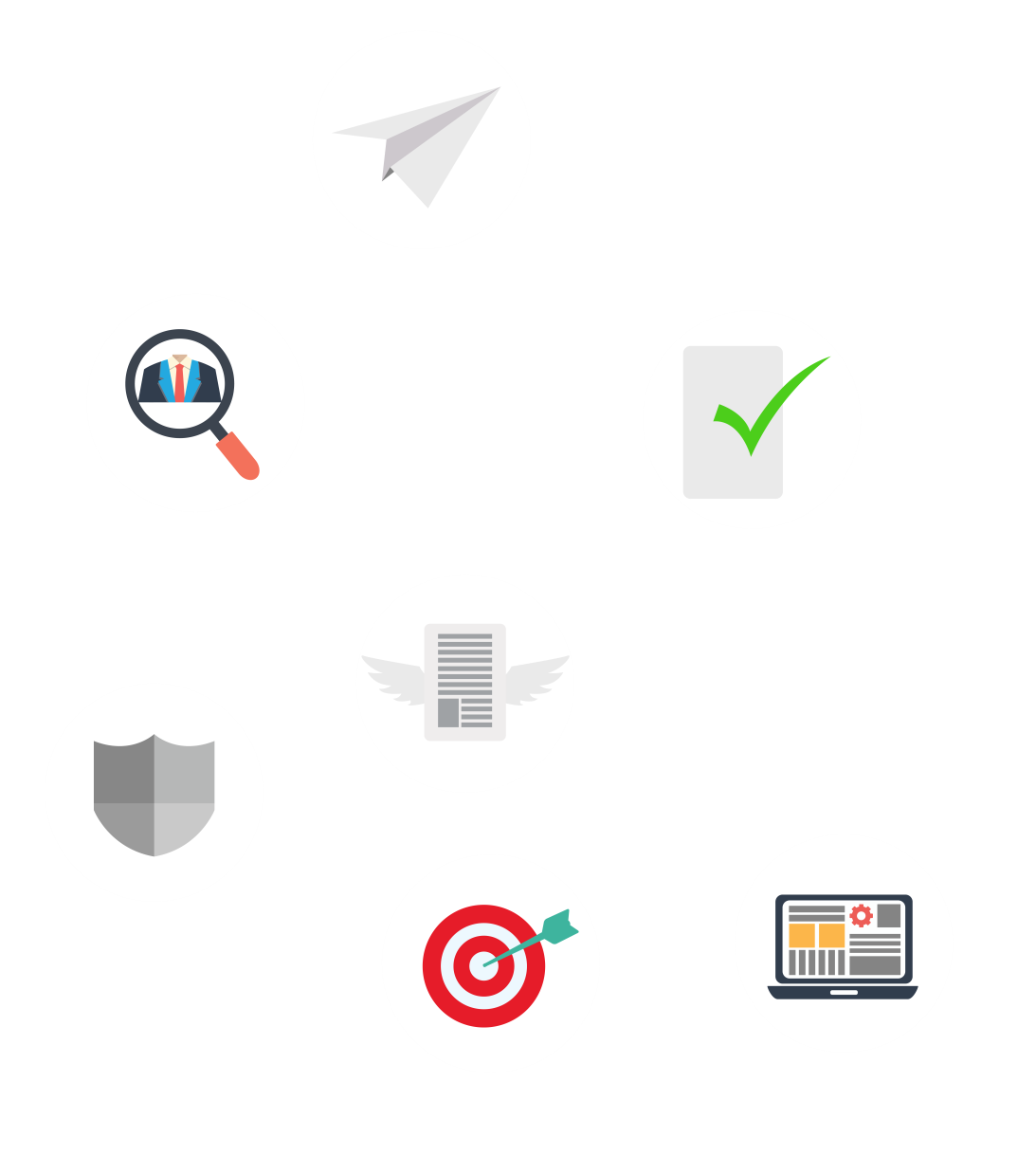 ต้องมีการกำหนดการเข้าถึงข้อมูลของผู้ใช้งานต่างๆ ได้แก่ กำหนดให้เฉพาะผู้ที่เกี่ยวข้องเท่านั้น กำหนดสิทธิ์ผู้ที่สามารถเพิ่ม แก้ไข ลบ ข้อมูลในฐานข้อมูลได้ มีการกำหนดรหัสผ่านเพื่อทำให้ข้อมูลมีความปลอดภัยสูง
ความปลอดภัยของข้อมูล
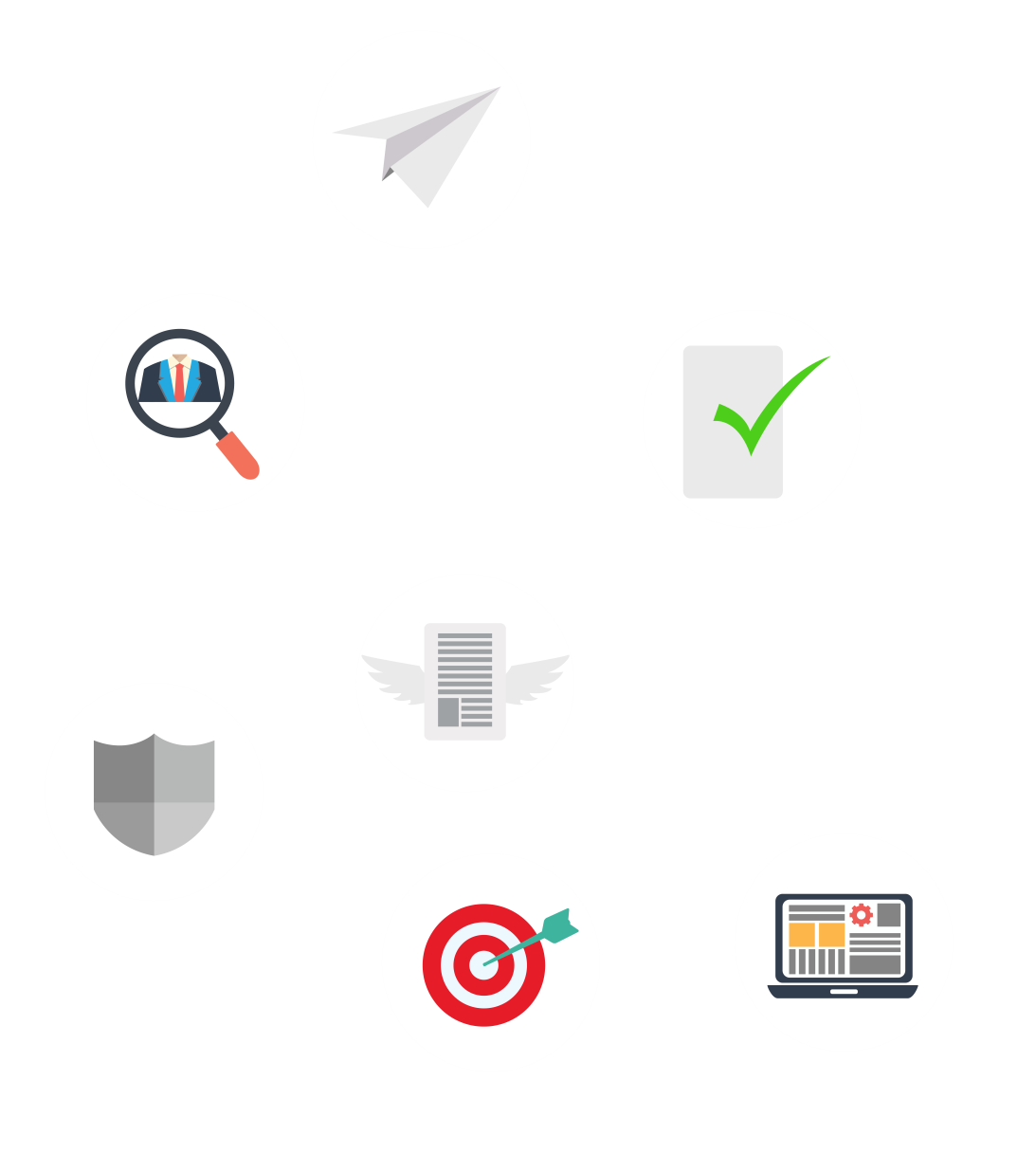 การเก็บข้อมูลเดียวกันไว้หลายๆ ที่ เมื่อมีการปรับปรุงข้อมูลแต่ปรับปรุงไม่ครบทุกที่ จะทำให้เกิดปัญหาความขัดแย้งกัน แต่การจัดเก็บข้อมูลในระบบฐานข้อมูลจะช่วยลดความขัดแย้งของข้อมูล เช่น เมื่อมีการเปลี่ยนชื่อ ต้องทำการแก้ไขทุกที่ที่เก็บข้อมูลไว้
หลีกเลี่ยงความขัดแย้งของข้อมูล
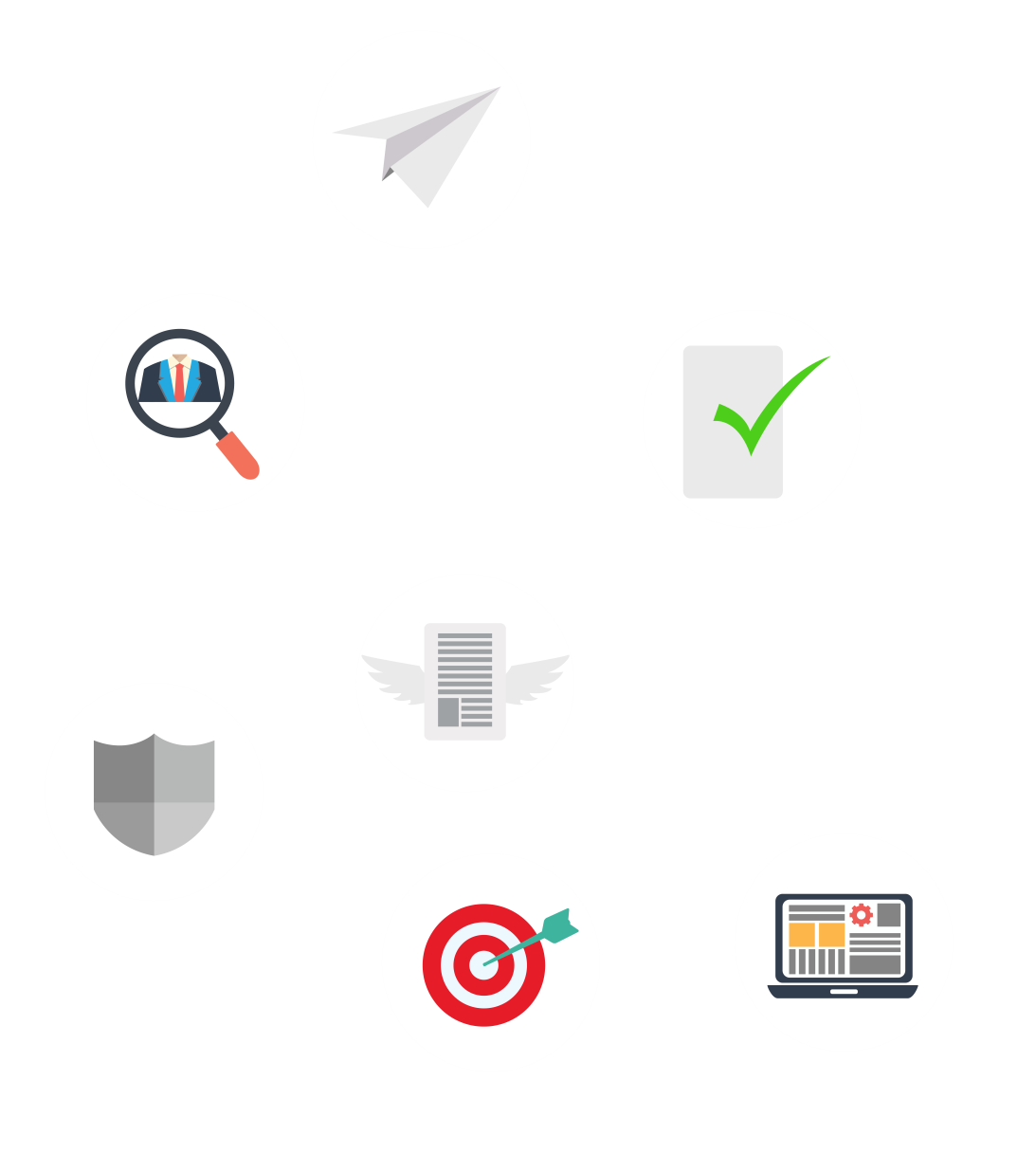 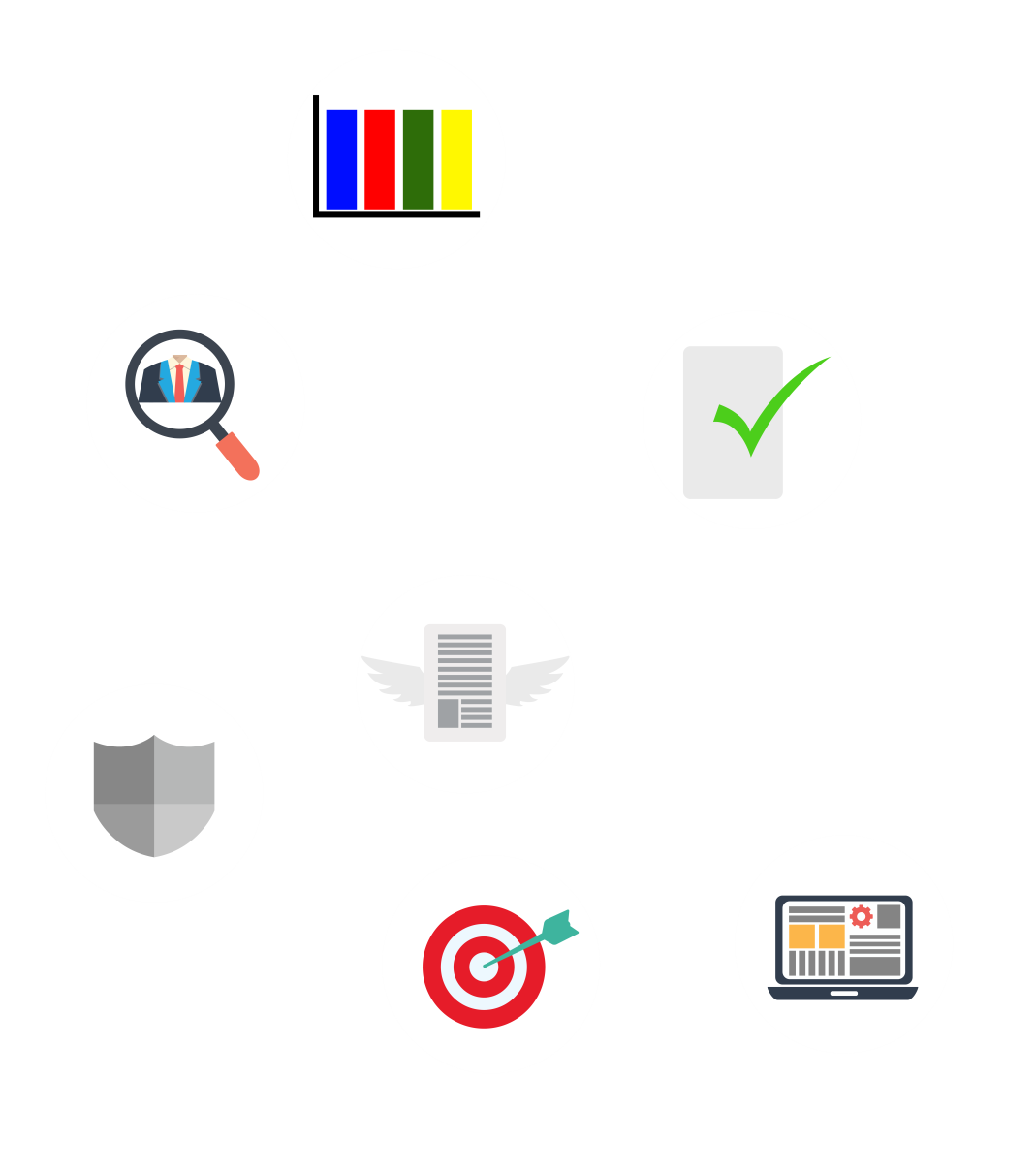 ฐานข้อมูลสามารถกำหนดมาตรฐานของข้อมูลได้ และจัดเก็บข้อมูลให้เป็นไปในลักษณะเดียวกัน เช่น กำหนดความยาวเป็นหน่วยเซนติเมตร กำหนดทศนิยมในการเก็บข้อมูลเป็นทศนิยม 2 ตำแหน่ง เป็นต้น
เป็นมาตรฐานเดียวกัน
ระบบจัดการฐานข้อมูลสามารถใส่กฎเกณฑ์ต่างๆ ในระบบ เพื่อควบคุมความผิดพลาดที่อาจเกิดขึ้น เช่น การกำหนดให้ไม่สามารถป้อนอายุเป็นเลขติดลบได้ เป็นต้น
รักษาความเชื่อถือได้ของข้อมูล
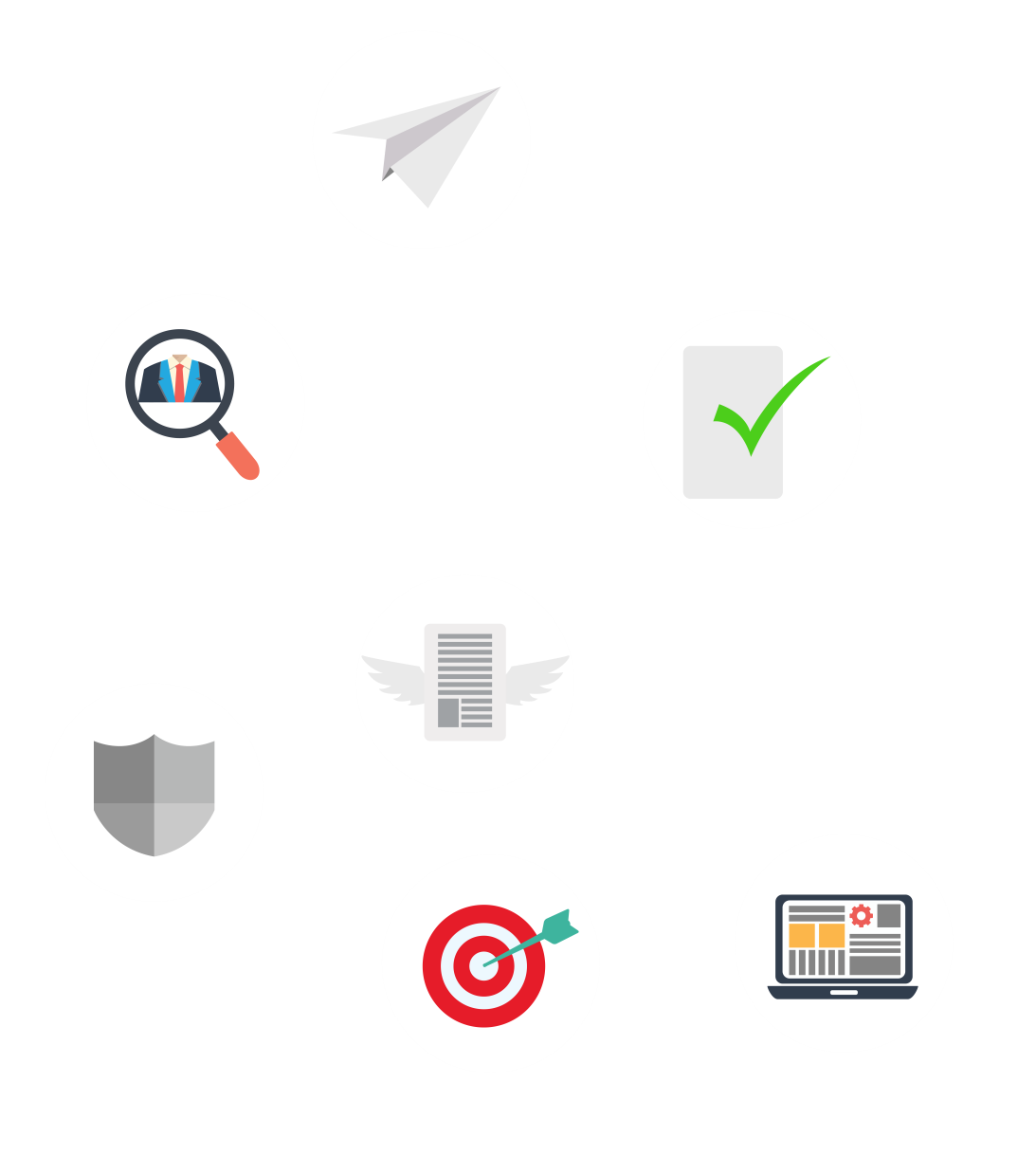 ในระบบฐานข้อมูลจะมีตัวจัดการฐานข้อมูลที่ทำหน้าที่เป็นตัวเชื่อมโยงกับฐานข้อมูล ดังนั้น การแก้ไขข้อมูลบางครั้งจึงอาจกระทำเฉพาะกับข้อมูลที่เปลี่ยนแปลงเท่านั้น ส่วนข้อมูลที่ไม่ได้เรียกใช้ก็จะเป็นอิสระจากการเปลี่ยนแปลง
เกิดความอิสระของข้อมูล
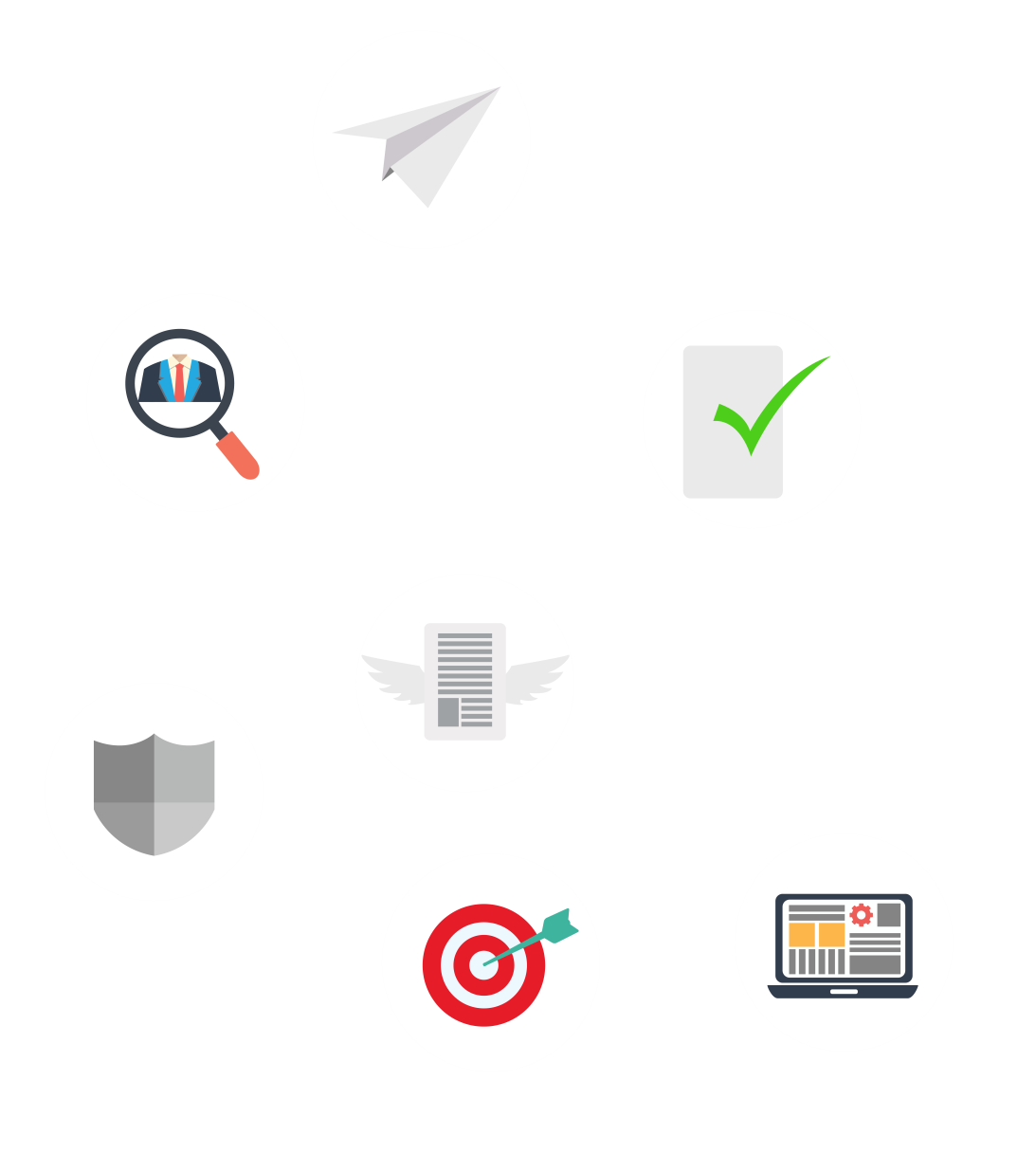 2.  ฐานข้อมูล
ระบบจัดการฐานข้อมูลเชิงสัมพันธ์ คือ การจัดเก็บข้อมูลในลักษณะตาราง 
โดยประกอบด้วยแถว และ คอลัมน์ ซึ่งข้อมูลที่จัดเก็บในตารางจะมีความสัมพันธ์
ซึ่งกันและกัน
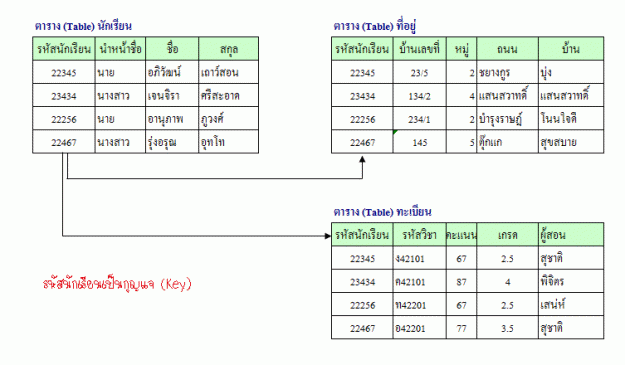 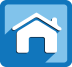 2.  ฐานข้อมูล
ระบบจัดการฐานข้อมูลเชิงสัมพันธ์ คือ การจัดเก็บข้อมูลในลักษณะตาราง 
โดยประกอบด้วยแถว และ คอลัมน์ ซึ่งข้อมูลที่จัดเก็บในตารางจะมีความสัมพันธ์
ซึ่งกันและกัน
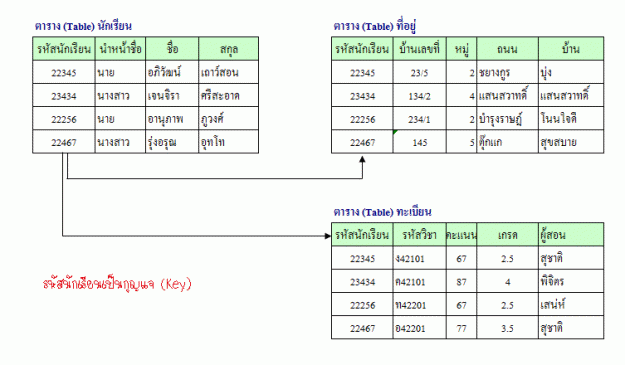 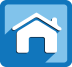 2.  ฐานข้อมูล
ตัวอย่าง การลดความซ้ำซ้อนในการเก็บข้อมูลโดยใช้ระบบจัดการข้อมูลเชิงสัมพันธ์
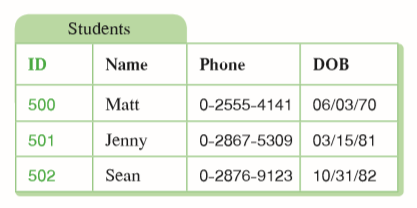 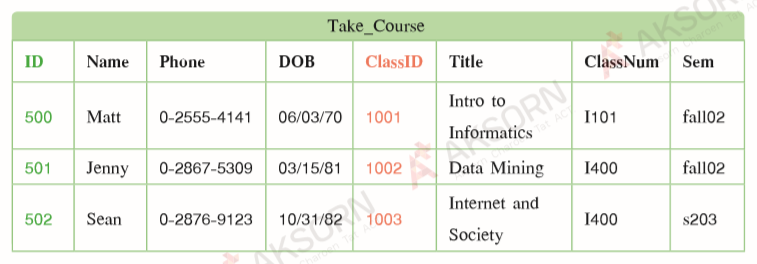 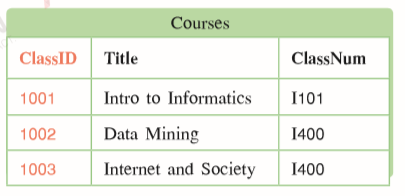 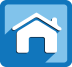 2.  ฐานข้อมูล
ตัวอย่าง การลดความซ้ำซ้อนในการเก็บข้อมูลโดยใช้ระบบจัดการข้อมูลเชิงสัมพันธ์
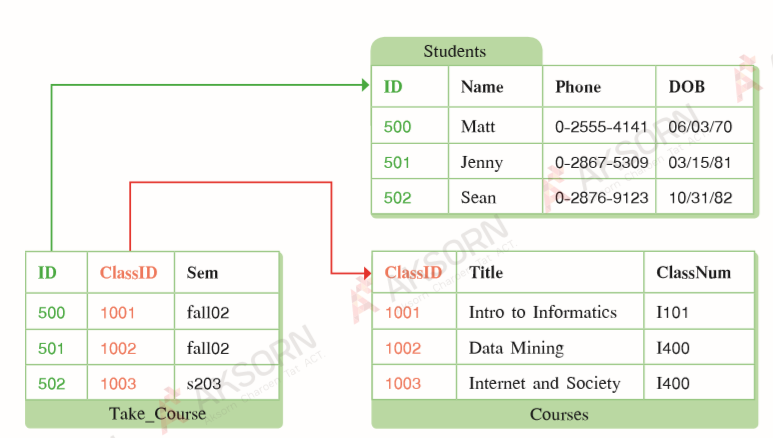 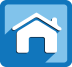